Знание - сила
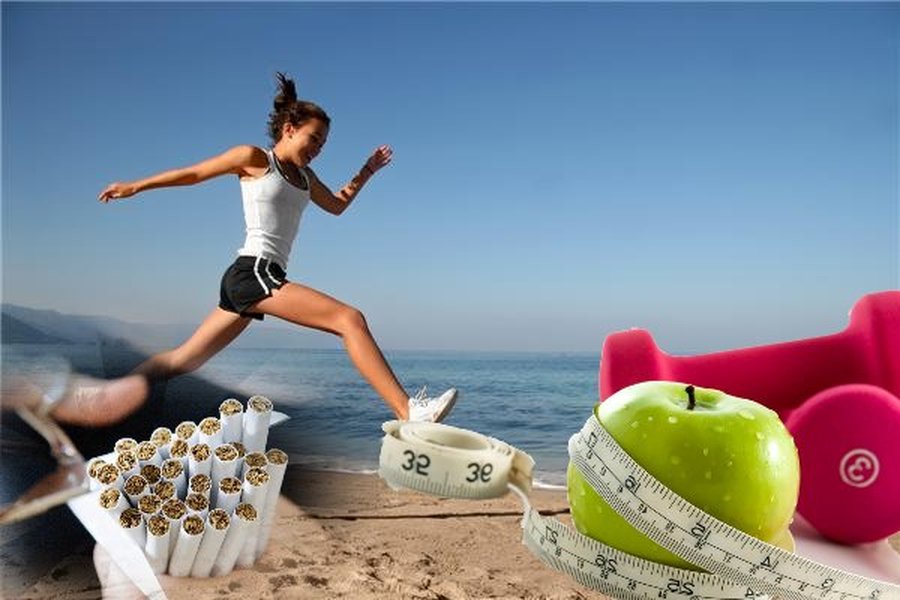 Своя игра по теме: Здоровый образ жизни
Правила игры:
Участники команды по очереди выбирают категорию и стоимость  вопроса.

Если участники команды не дали правильный ответ, то право ответить на вопрос переходит другой команде.

Побеждает команда, набравшая наибольшее количество баллов.
Спорт и здоровье
10
20
30
40
50
60
Красота и здоровье
10
20
30
40
50
60
Здоровое питание
10
20
30
40
50
60
Человеческий организм
10
20
30
40
50
60
Термины
10
20
30
40
50
60
Известные люди
10
20
30
40
50
60
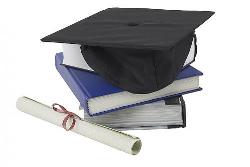 Спорт и здоровье - 10
Самое спортивное женское имя
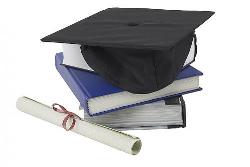 Олимпиада
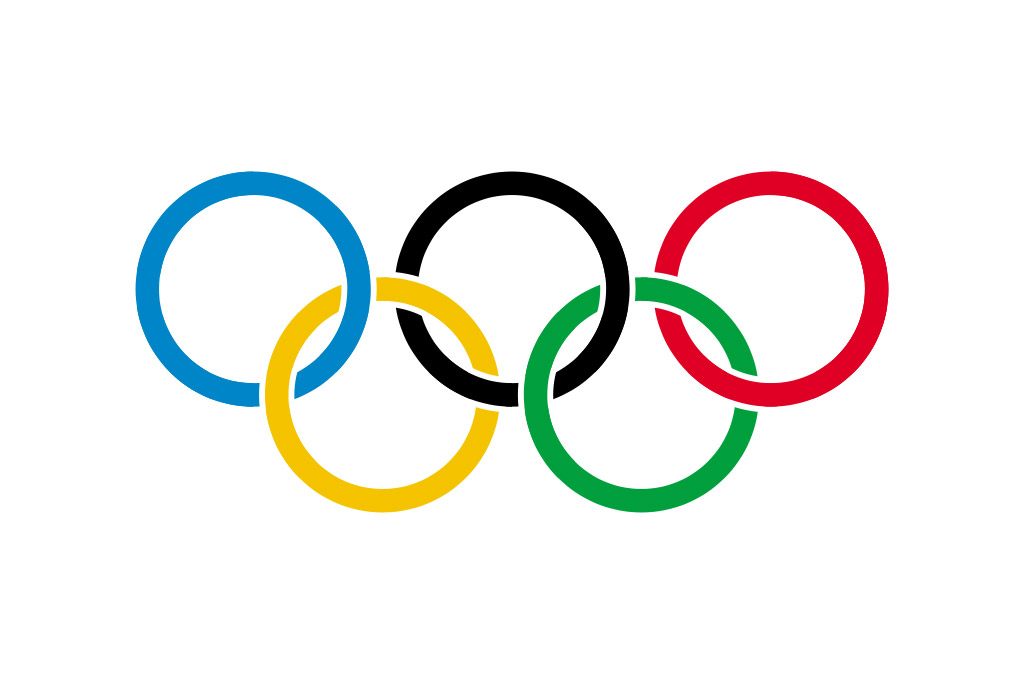 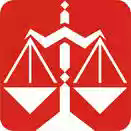 Спорт и здоровье - 20
Какой вид спорта можно 
назвать исключительно 
женским?
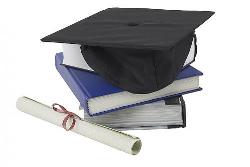 Художественная 
гимнастика
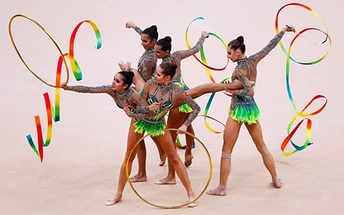 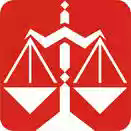 Спорт и здоровье - 30
Этот футбол был запрещен в Англии в 1921 году,
 но по настоянию  королевы Елизаветы II в 1969 году запрет был отменен. Что это за футбол?
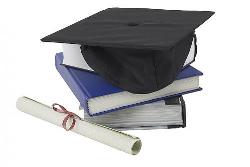 Женский футбол
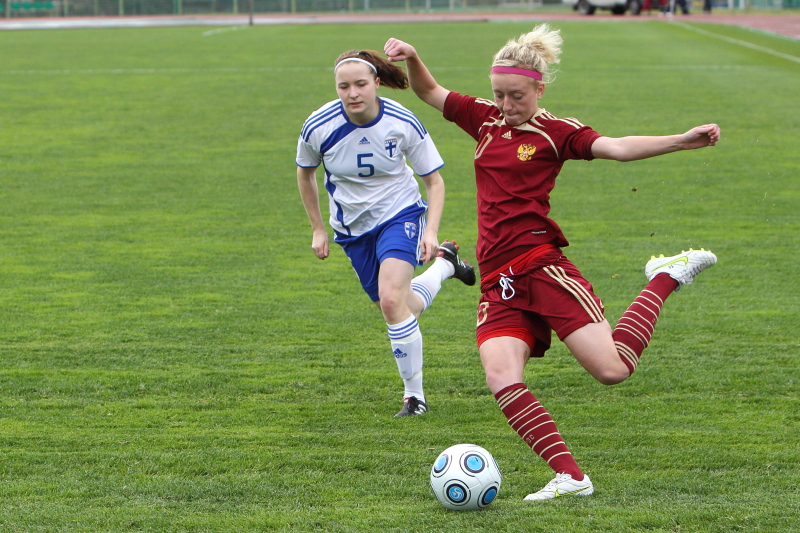 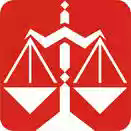 Спорт и здоровье - 40
О каком виде спорта англичане говорят: 
«Это обмен знаниями при помощи жестов»
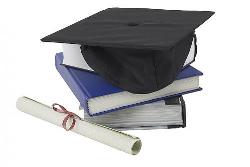 Бокс
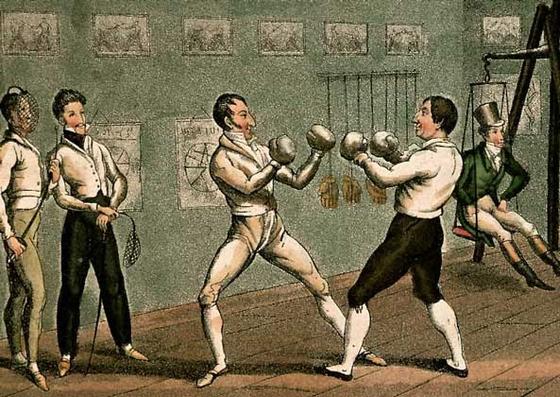 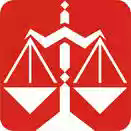 Спорт и здоровье - 50
Это хорошо знакомо нам с детства, а Агния Барто даже посвятила этому стихотворение. 
Стоимость простых отечественных образцов довольно низкая, тогда как стоимость профессиональных, с наворотами в виде счетчика калорий, доходит до 70 долларов. О чем речь?
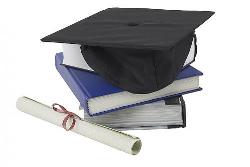 Скакалка
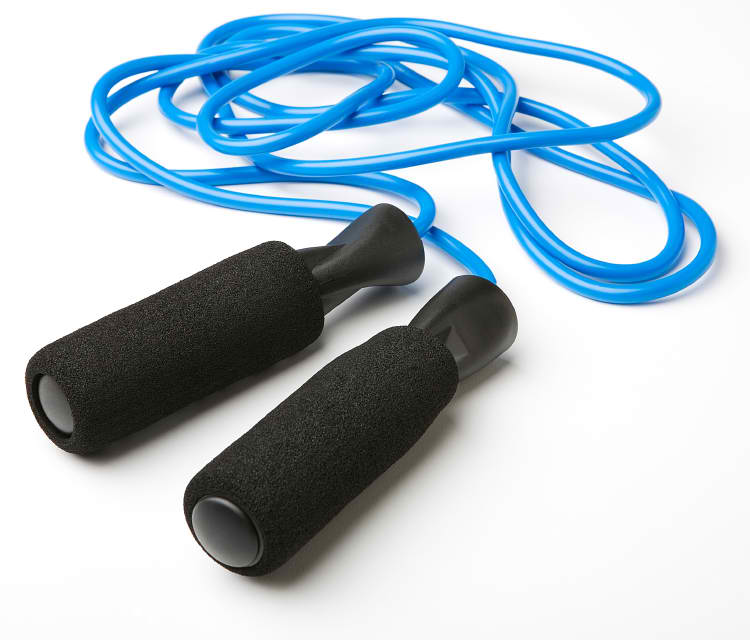 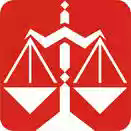 Спорт и здоровье - 60
Когда девушек из сборной России спросили, 
долго ли они могут выполнять это упражнение, они ответили:
«Я могу шапочку связать». – 
О каком упражнении идет речь?
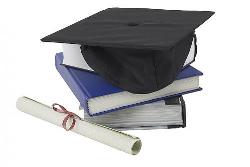 О шпагате 
в художественной гимнастике
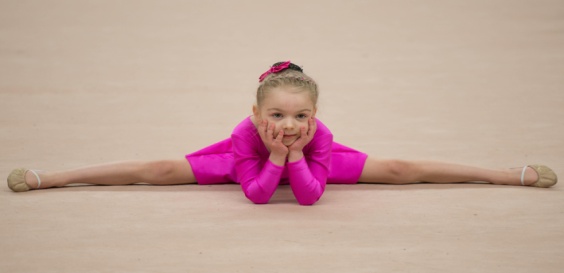 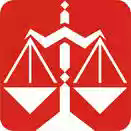 Красота и здоровье- 10
Нехватка этого витамина приводит к рахиту
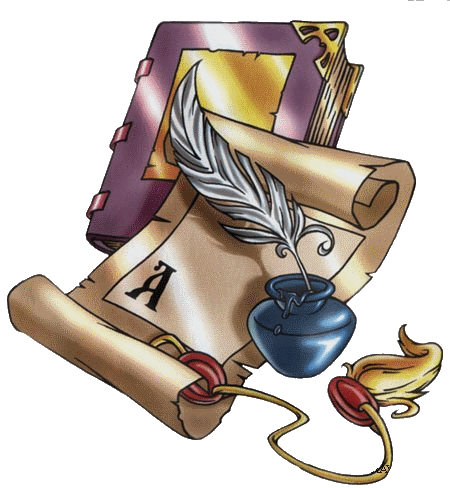 Витамин  D
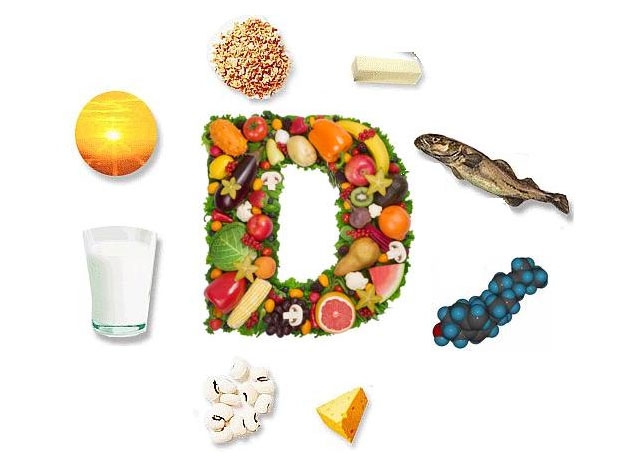 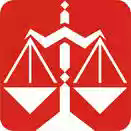 Красота и здоровье- 20
Талия какого животного является эталонным образцом тонкой талии для всех женщин
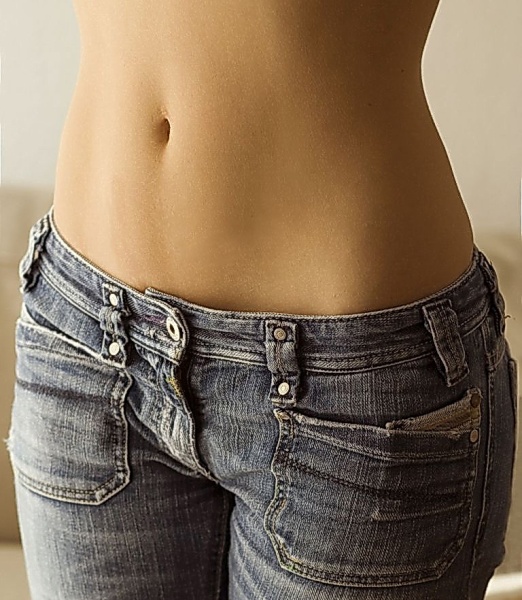 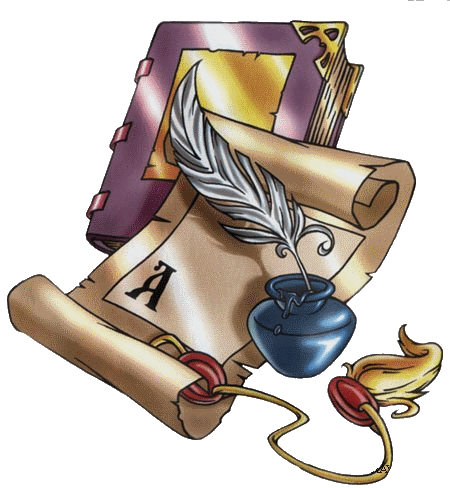 Оса
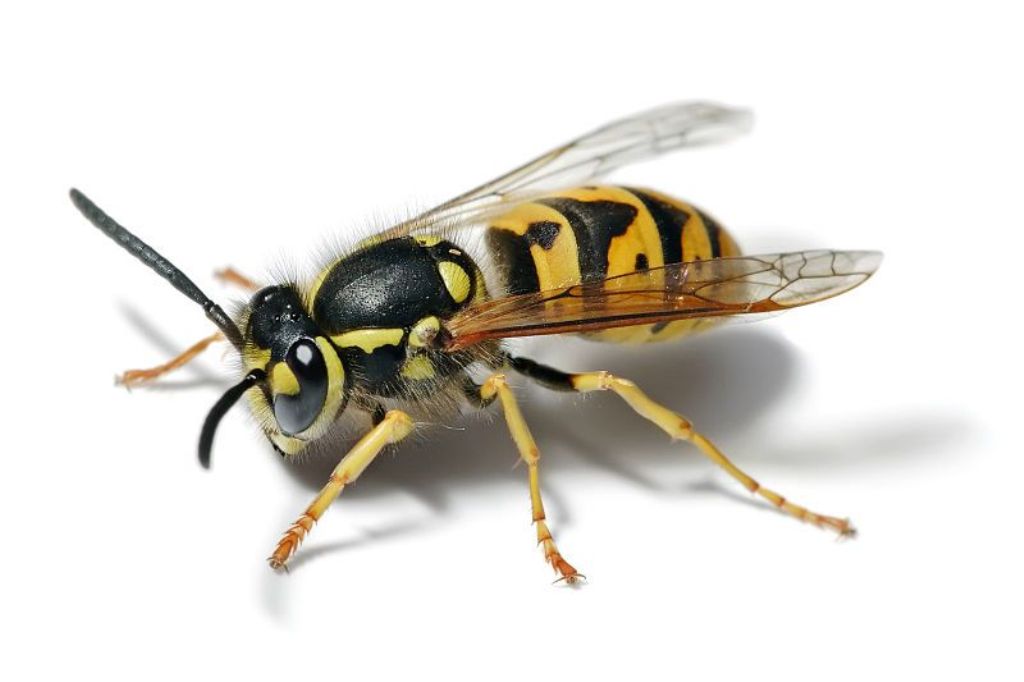 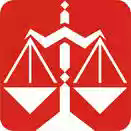 Красота и здоровье- 30
Хвойный образец стройности
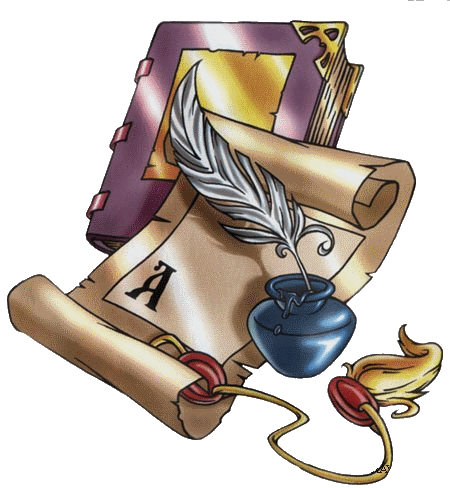 Кипарис
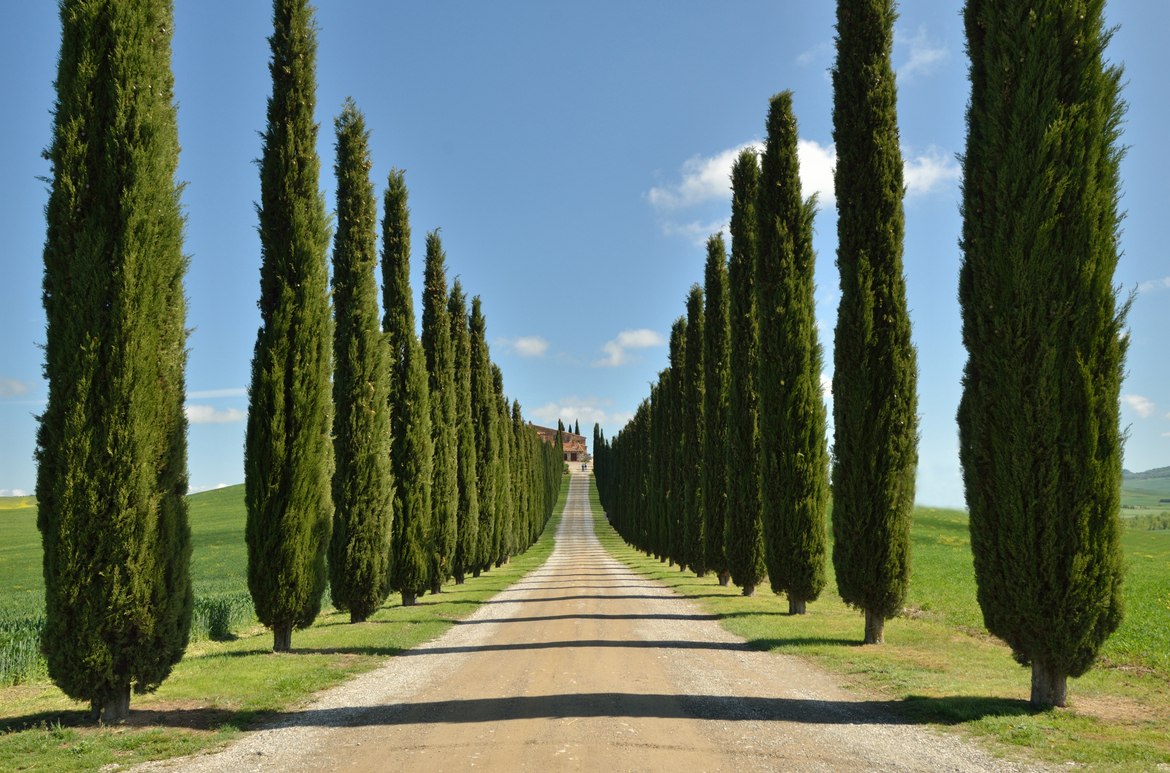 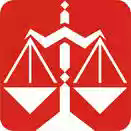 Красота и здоровье - 40
Загадочный взгляд, дивная улыбка, совершенный овал, непостижимое очарование и тайна. Какая персона иcпокон веков является идеалом женской красоты?
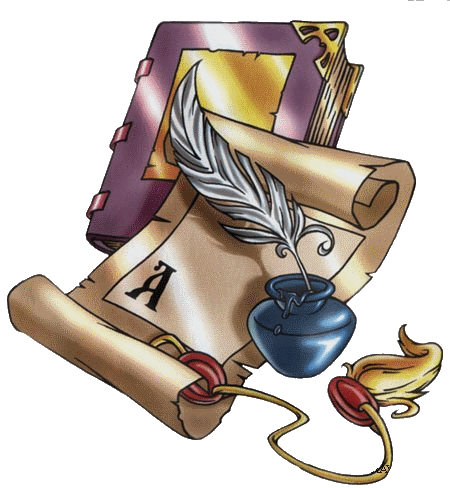 Джоконда
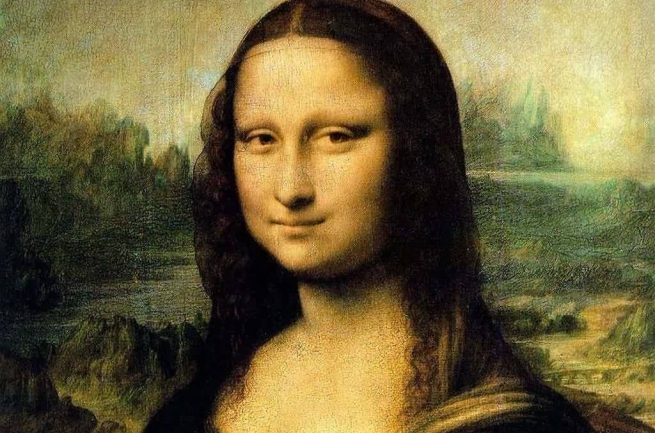 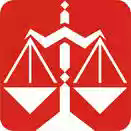 Красота и здоровье– 50
Библейский персонаж, чья сила была в его волосах
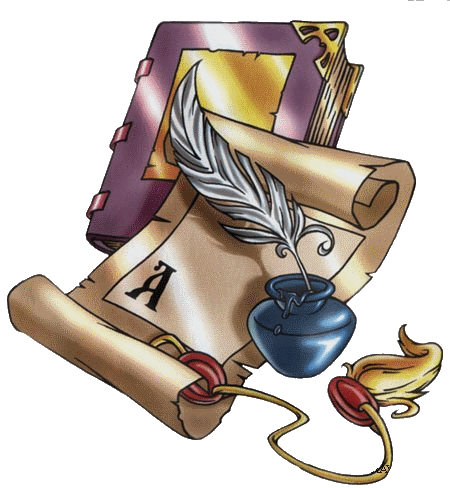 Самсон
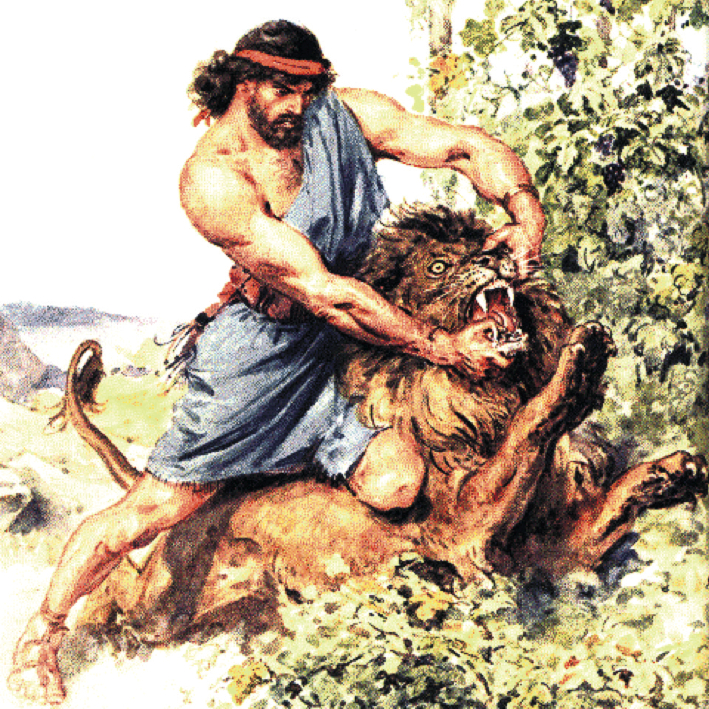 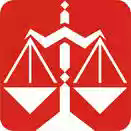 Красота и здоровье- 60
Какая древнеримская богиня является богиней красоты, брака и рождения, материнства?
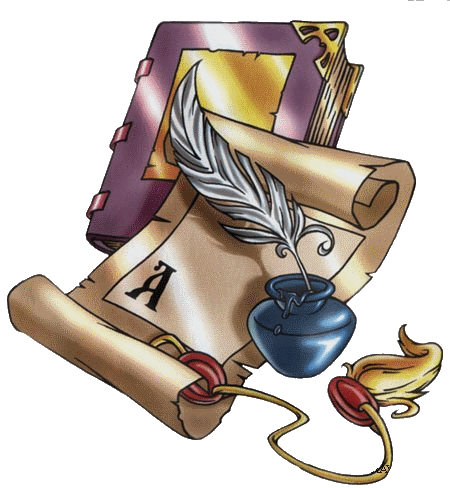 Юнона
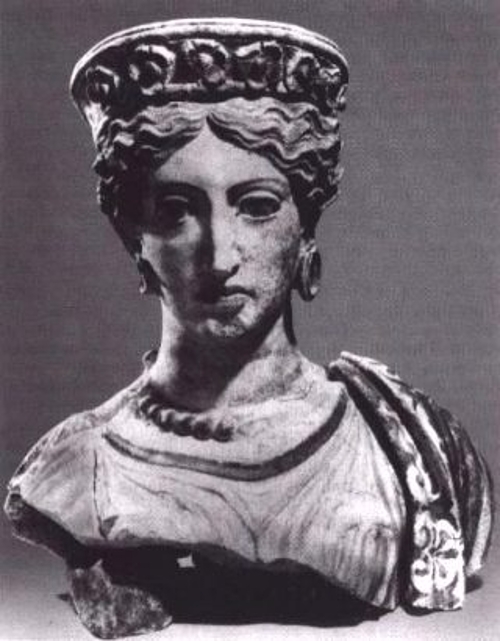 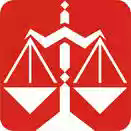 Здоровое питание - 10


Как называется тип питания, исключающий животную пищу?
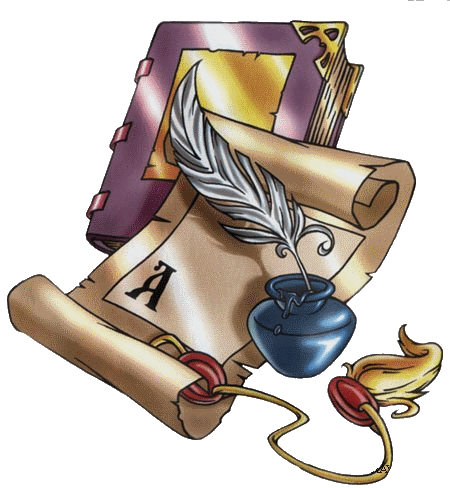 Вегетарианство
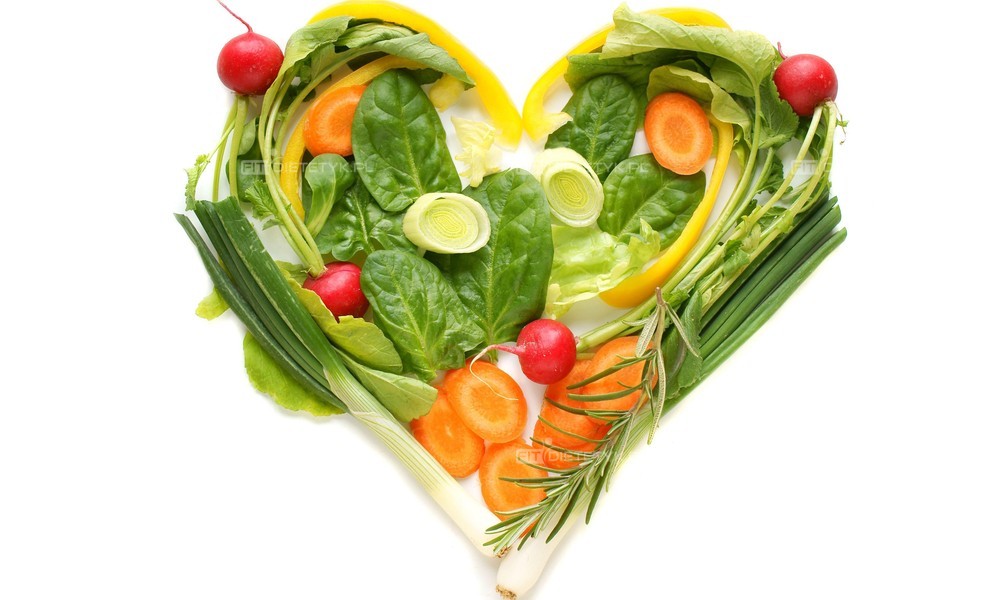 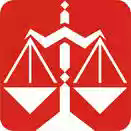 Здоровое питание - 20

Какой компонент пищи служит строительным материалом для клеток?
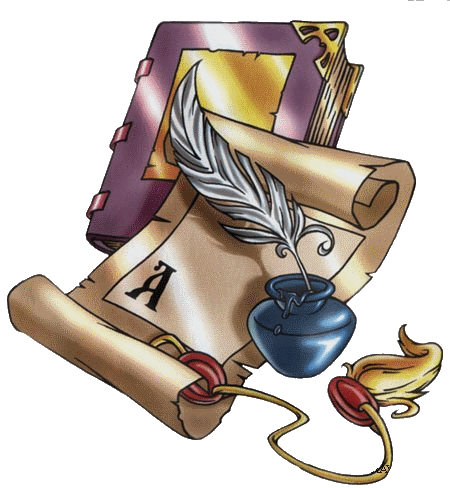 Белок
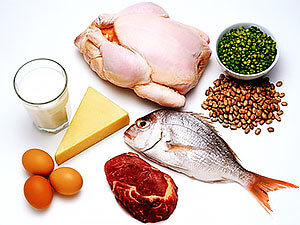 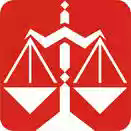 Здоровое питание - 30
Как называется разнообразное полноценное питание, содержащее в рационе все основные пищевые вещества
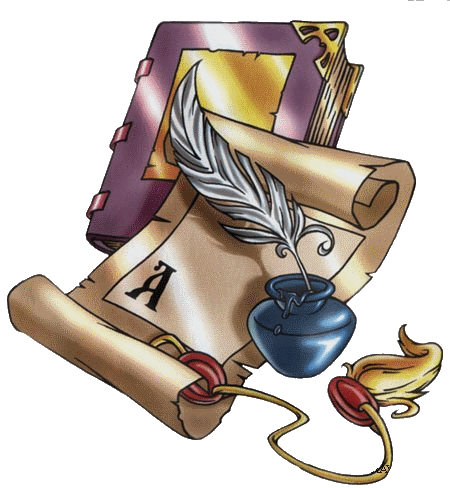 Сбалансированное питание
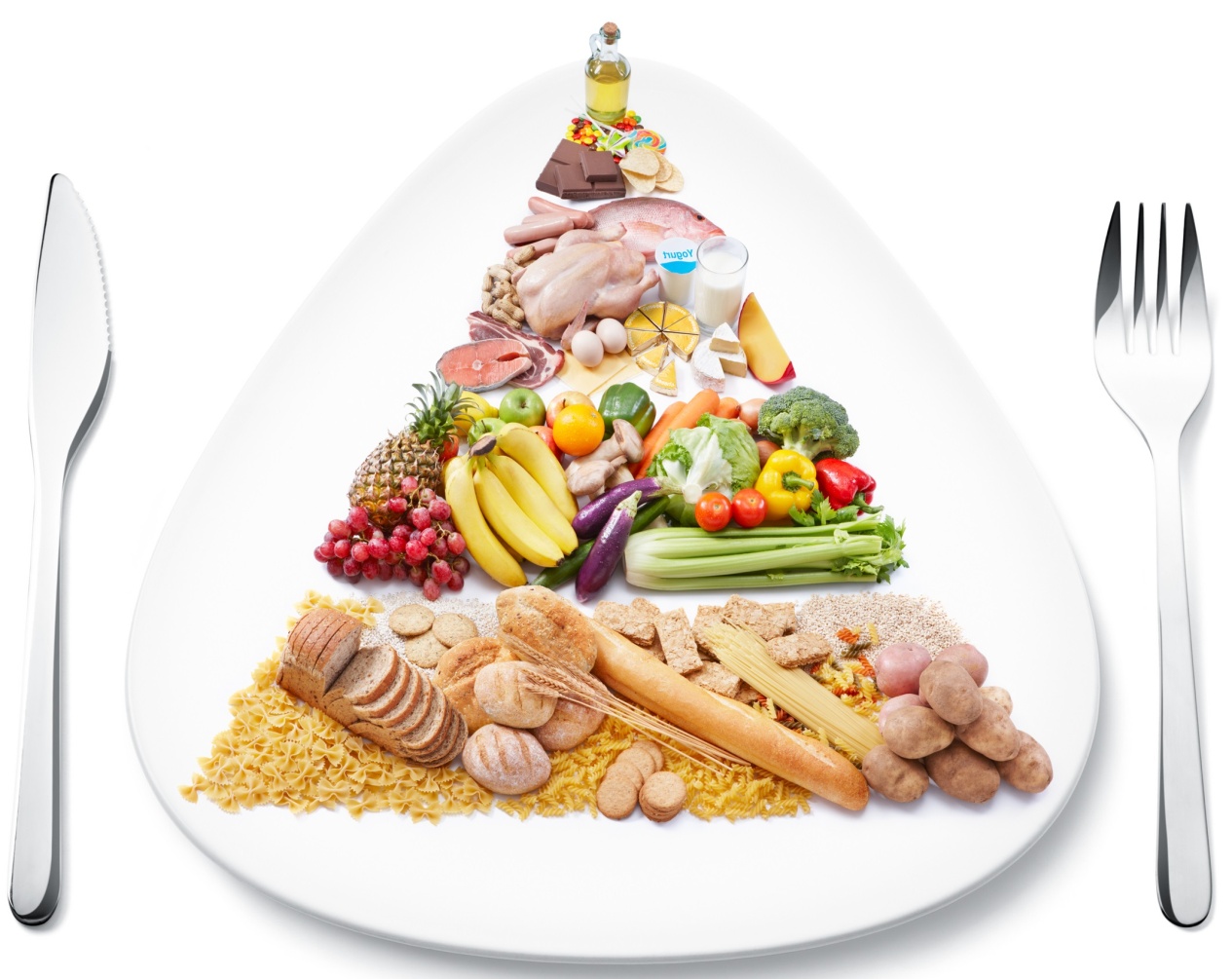 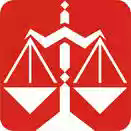 Здоровое питание - 40
В каких единицах измеряется энергетическая ценность пищи?
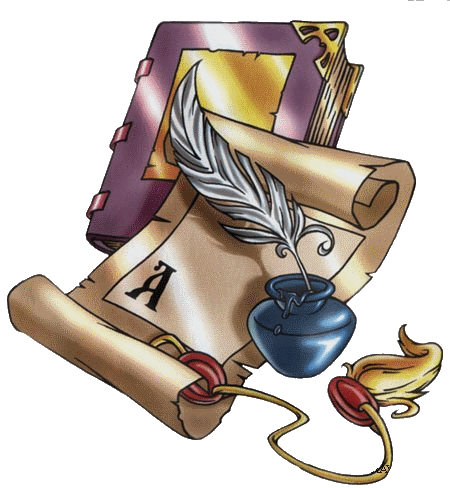 Калории
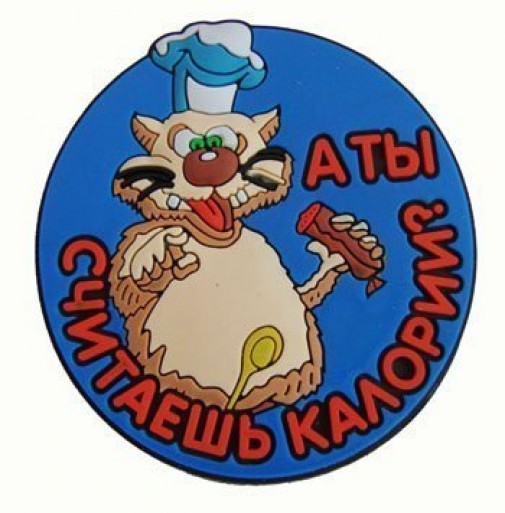 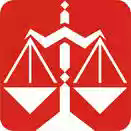 Здоровое питание - 50
Эта важная добавка к пище ценилась в древние времена дороже драгоценных металлов и даже использовалась в качестве заменителя денег
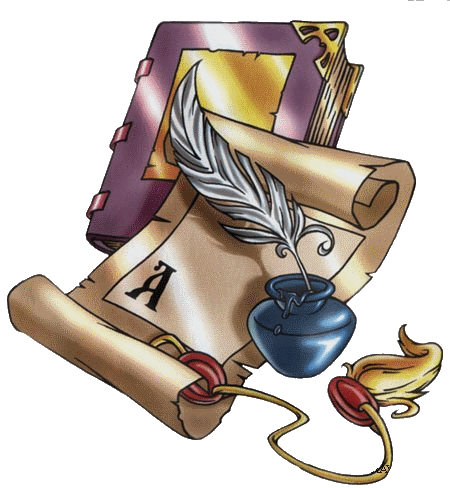 Поваренная соль
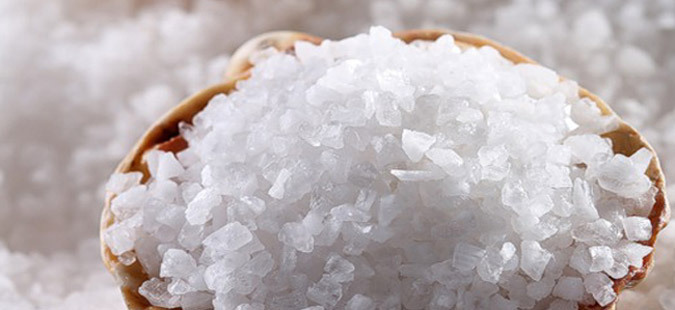 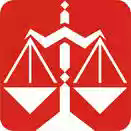 Здоровое питание - 60
Заботясь о здоровье жителей (а наше здоровье не в последнюю очередь зависит от того, что мы едим), власти Манчестера предложили ряду компаний поменять за счет казны некоторые предметы, уменьшив в них количество отверстий. Назовите эти предметы, место которым на кухне.
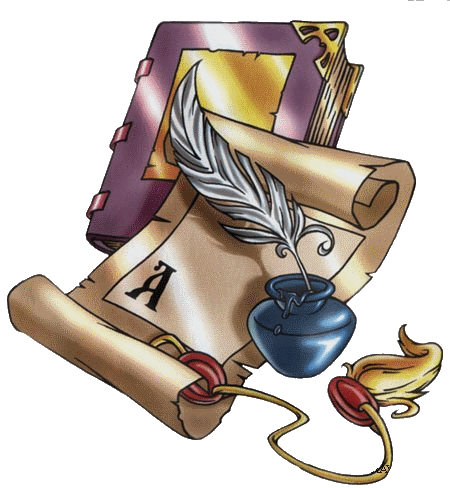 Солонки 
(емкости для специй)
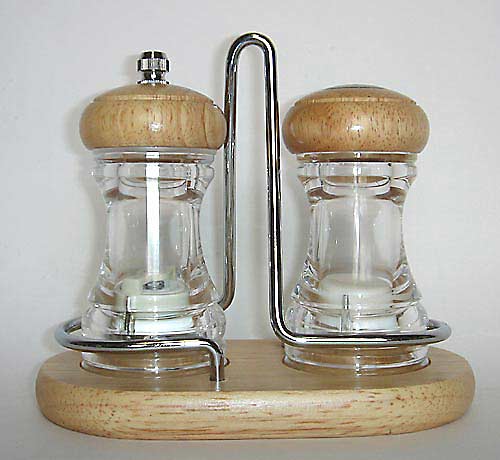 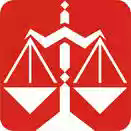 Человеческий организм- 10
Способность организма противостоять действию внешних факторов, защитная реакция организма
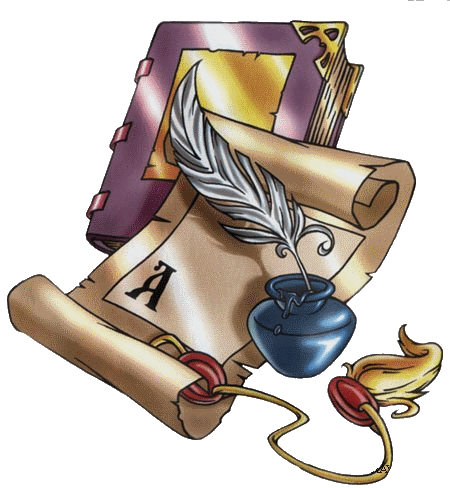 Иммунитет
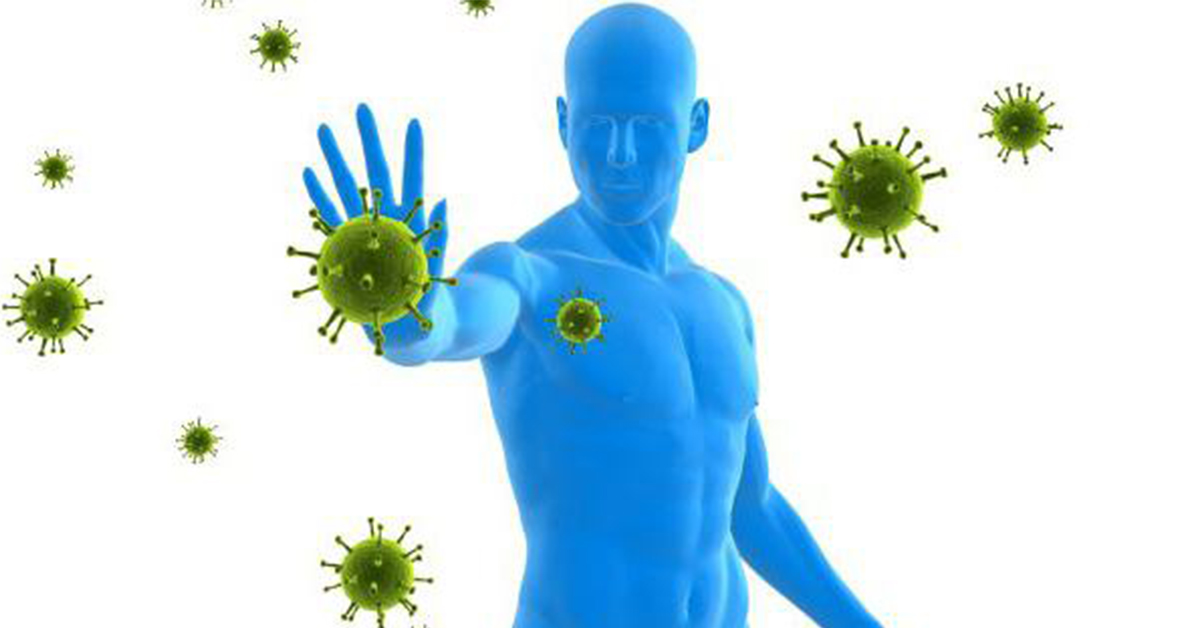 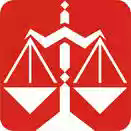 Человеческий организм - 20
Тренировка организма холодом
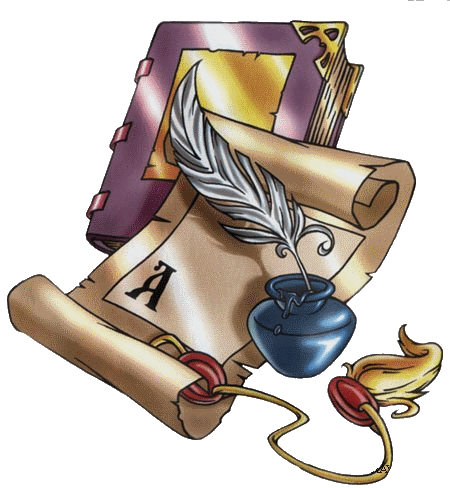 Закаливание
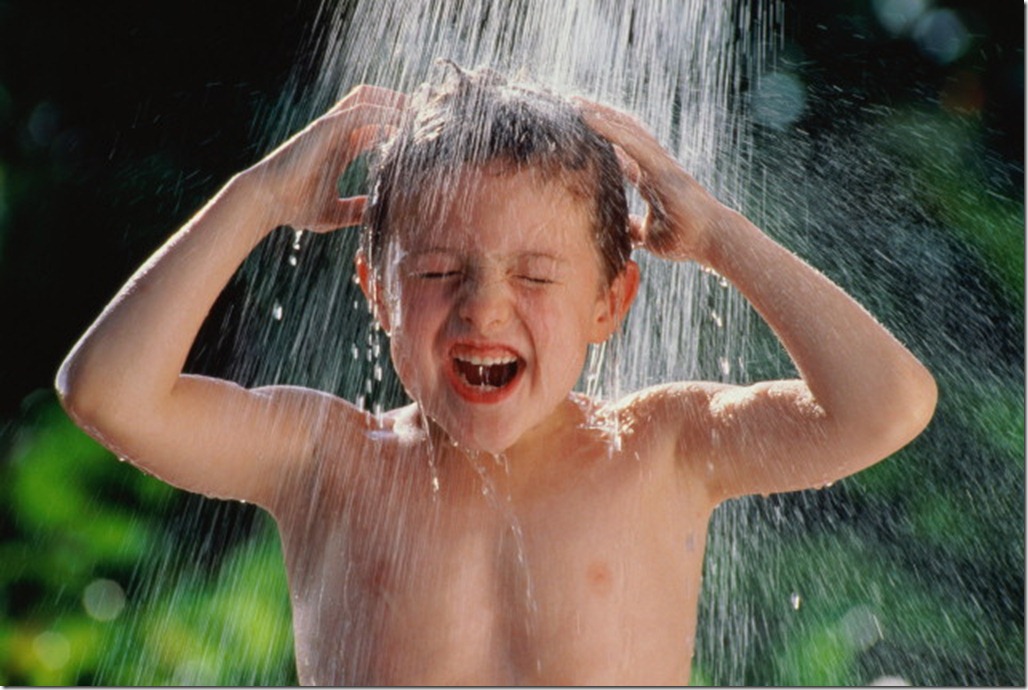 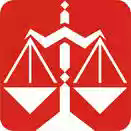 Человеческий организм- 30
Какое вещество вырабатывают надпочечники
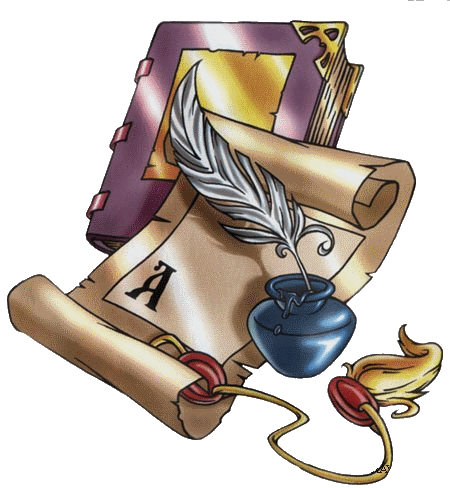 Адреналин и норадреналин
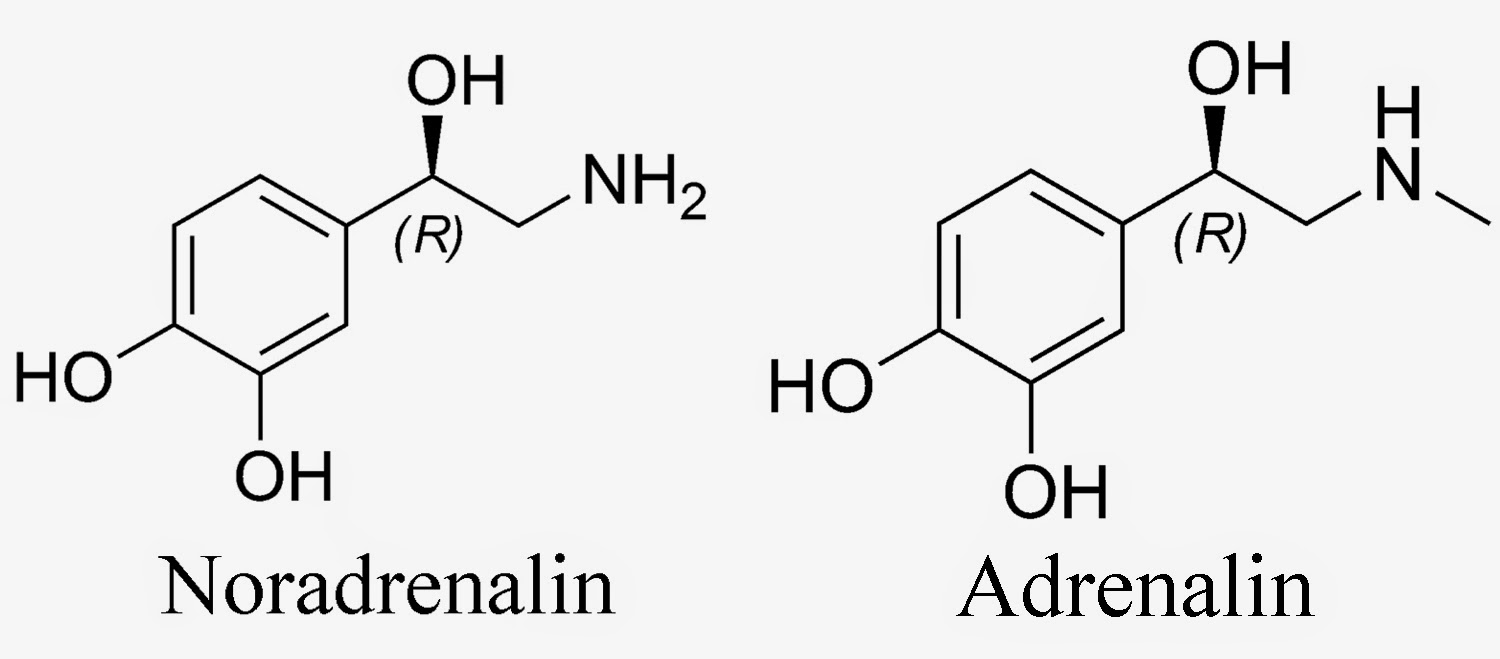 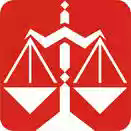 Человеческий организм - 40
Какую группу крови имеет универсальный донор, чья кровь подходит всем?
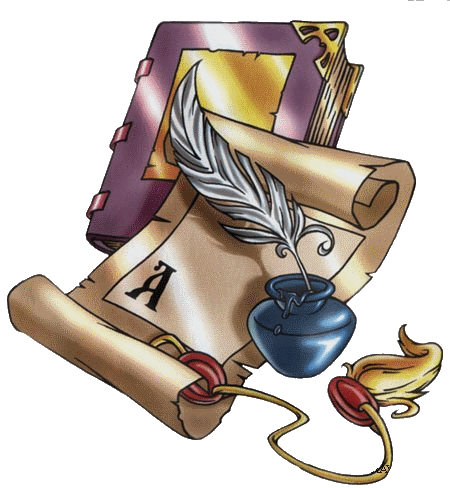 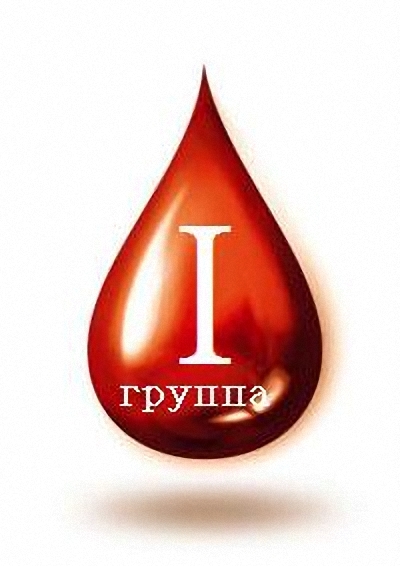 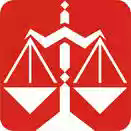 Человеческий организм - 50
Какой человеческий орган не меняет размеры с рождения до смерти?
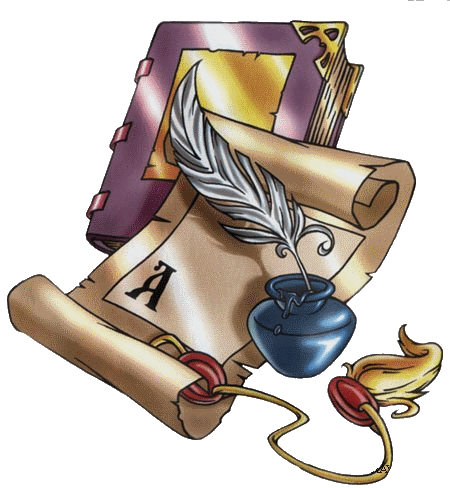 Глаз
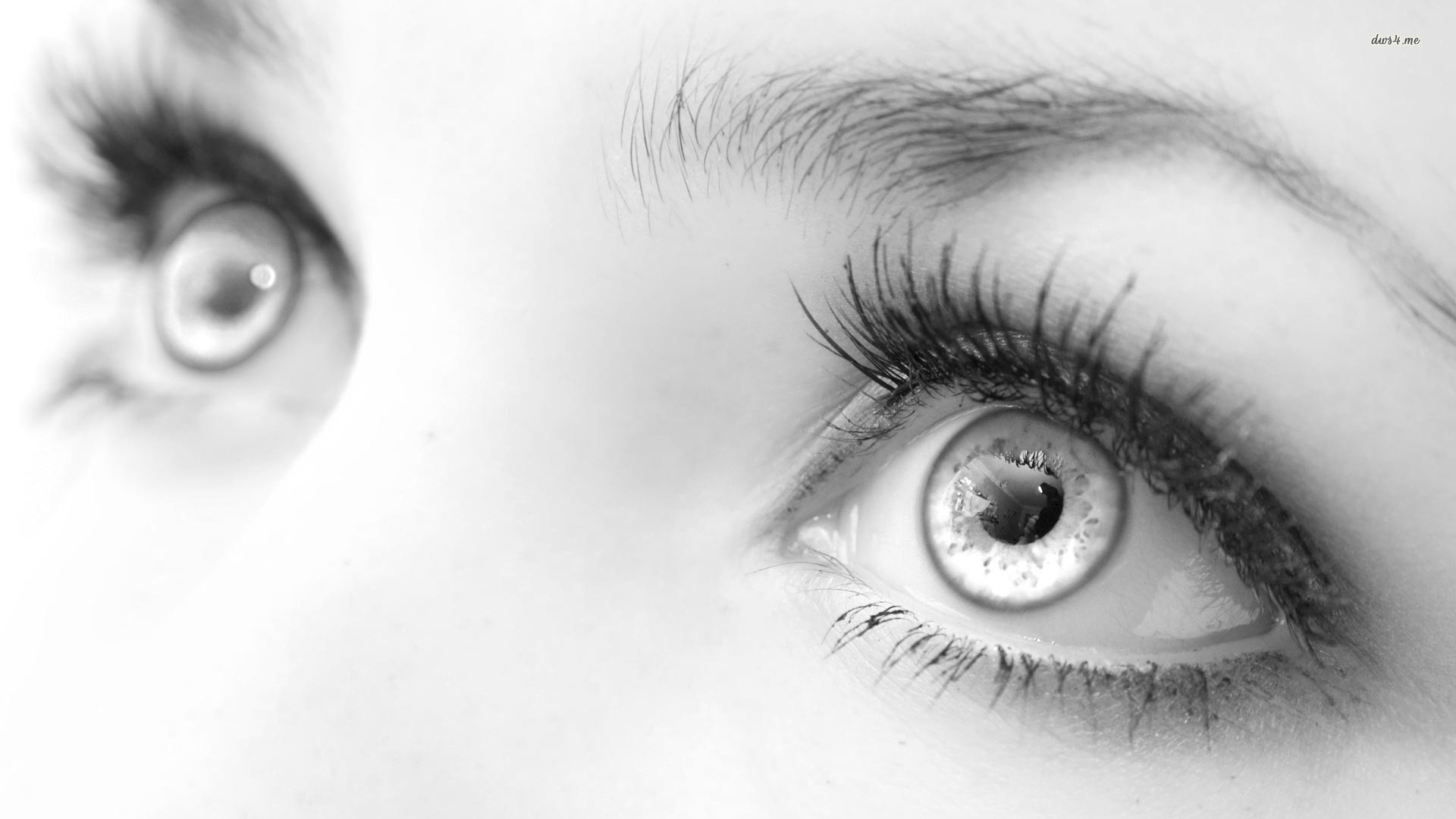 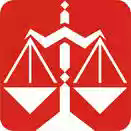 Человеческий организм- 60
В нашей стране от этого заболевания страдает почти 100% населения
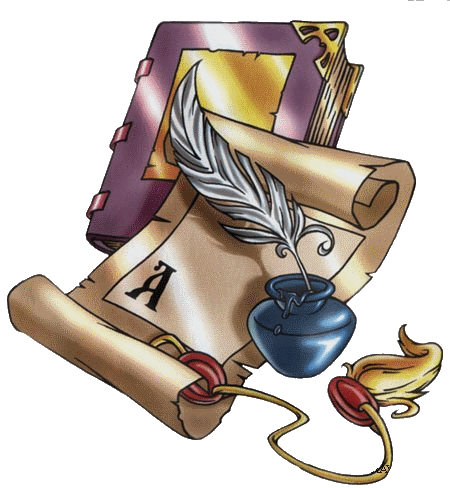 Кариес
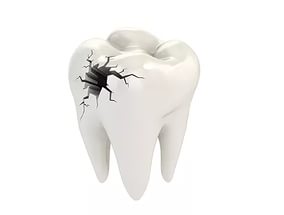 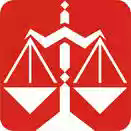 Термины - 10
Как называется нарушение нормальной жизнедеятельности организма?
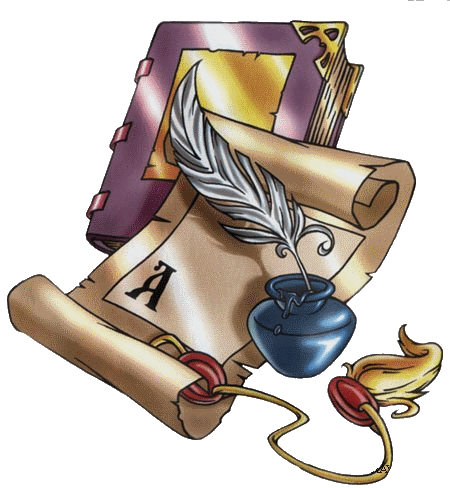 Болезнь
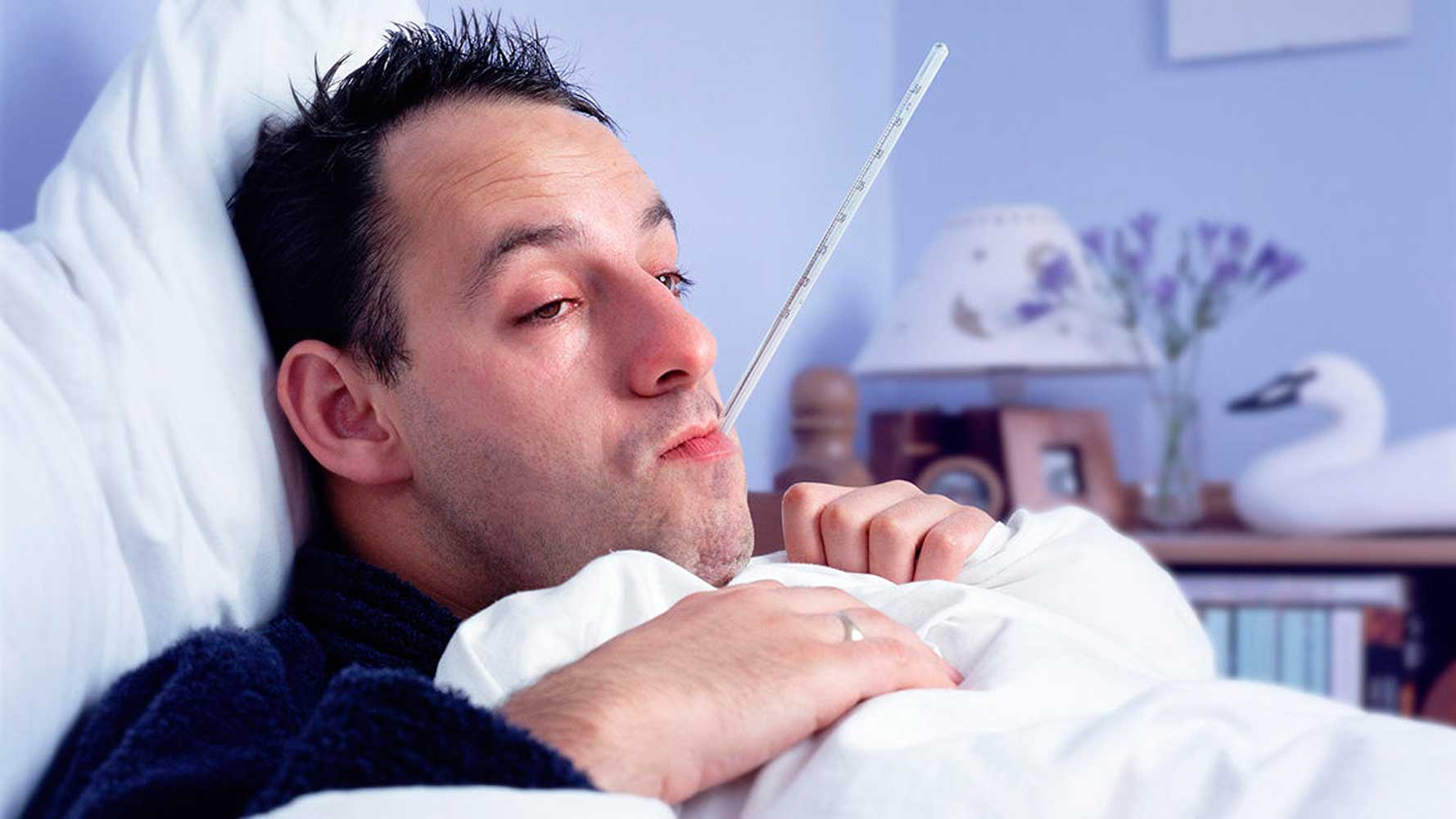 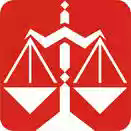 Термины - 20
Эмоциональное выражение потребности человека в пище
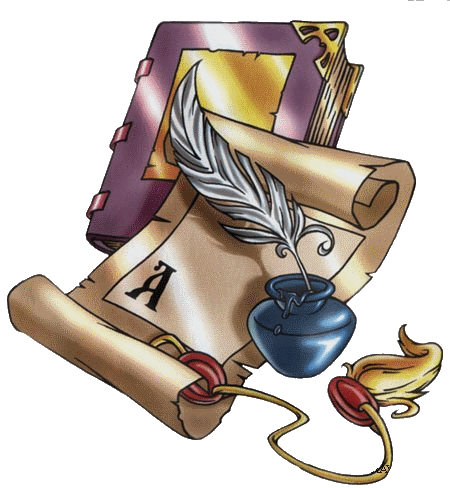 Аппетит
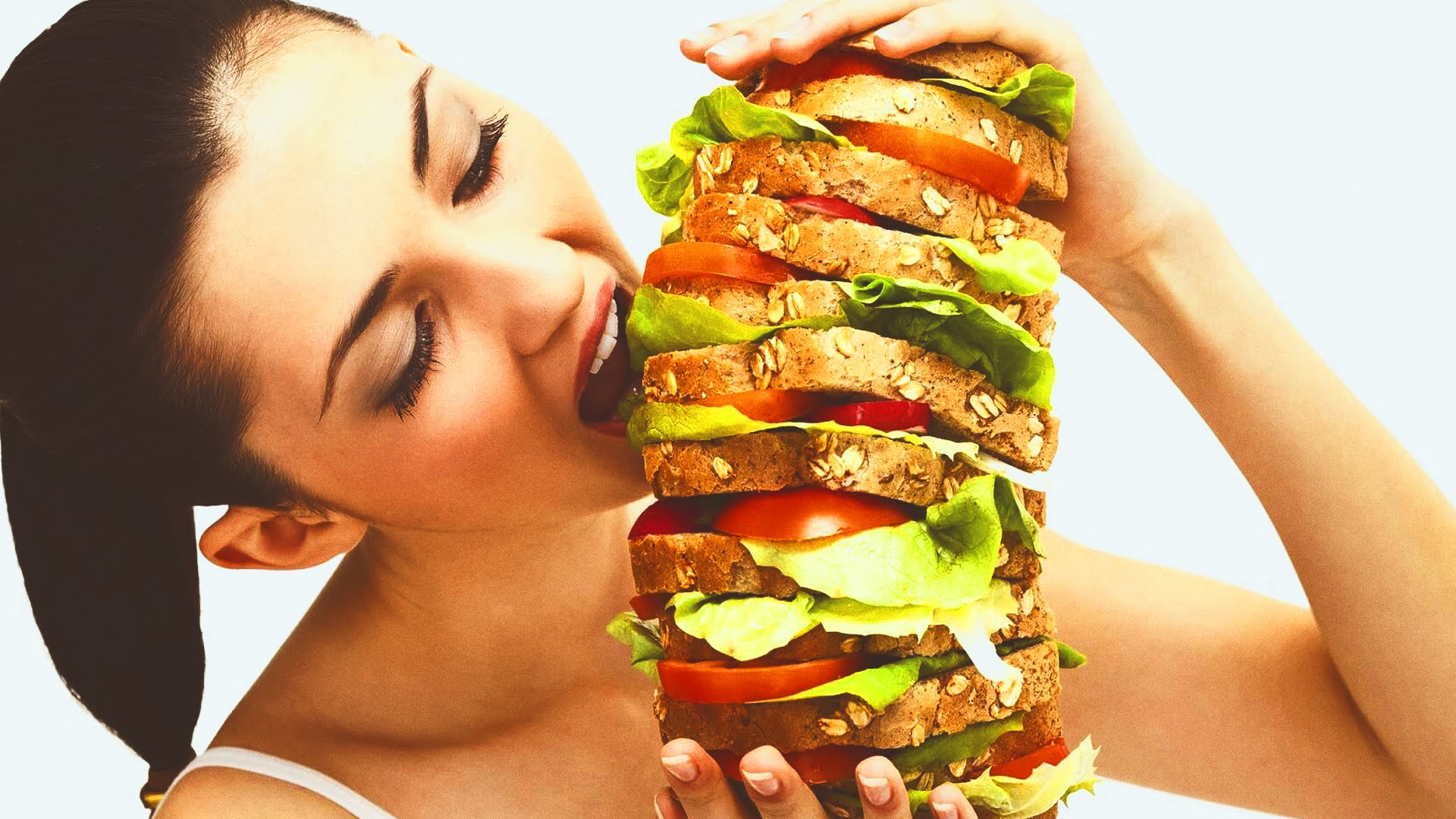 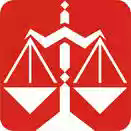 Термины - 30
Назовите раздел профилактической медицины, изучающий влияние внешней среды на организм человека, занимающийся нормированием этих факторов и установлением предельно-допустимых условий
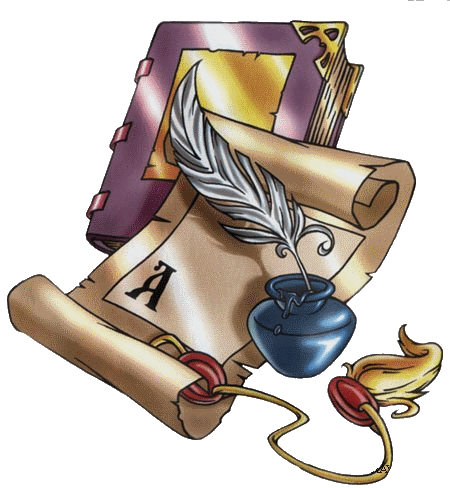 Гигиена
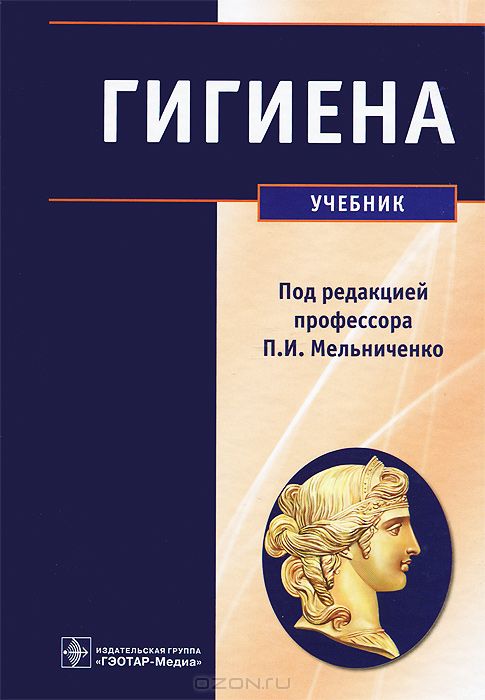 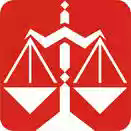 Термины - 40
При недостатке в организме этого элемента наступает малокровие (анемия). Назовите этот элемент
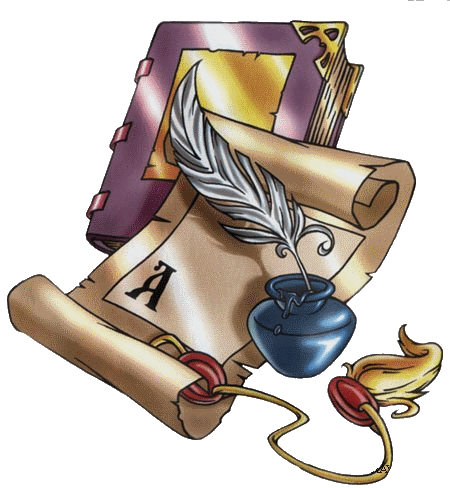 Железо
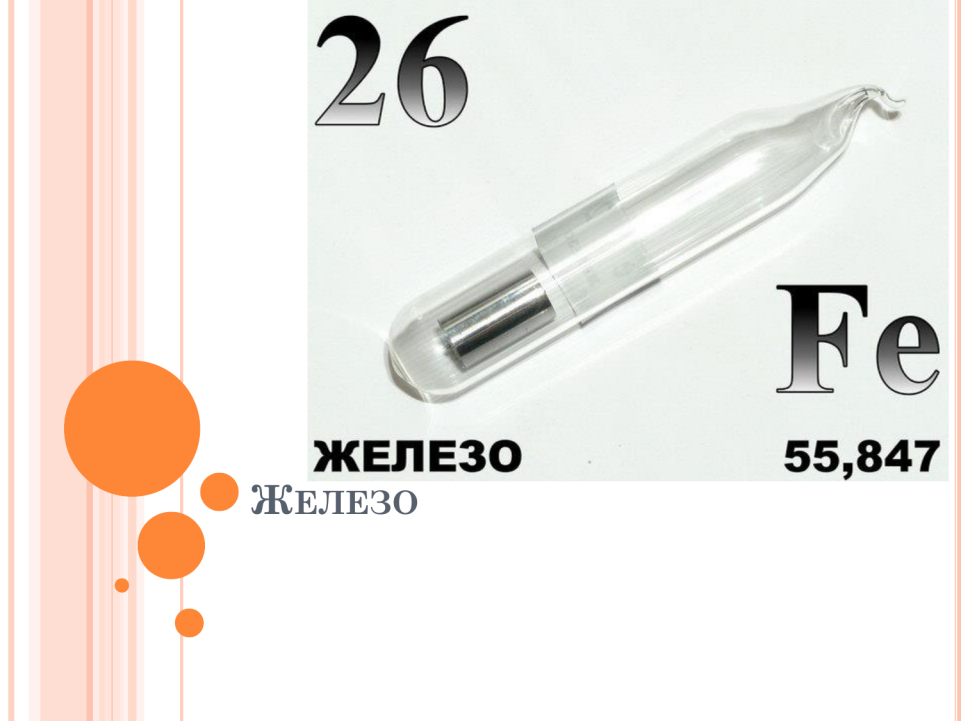 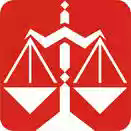 Термины - 50
Как называется повышенная чувствительность организма к воздействию факторов окружающей среды?
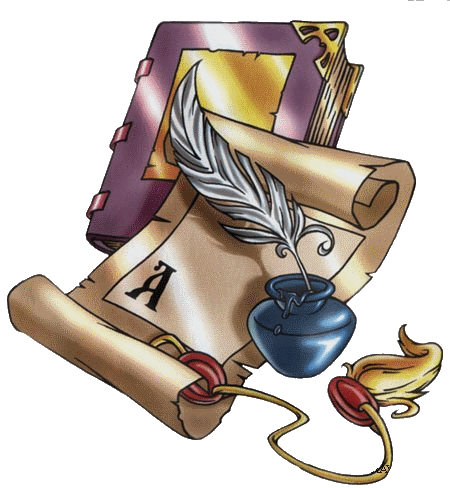 Аллергия
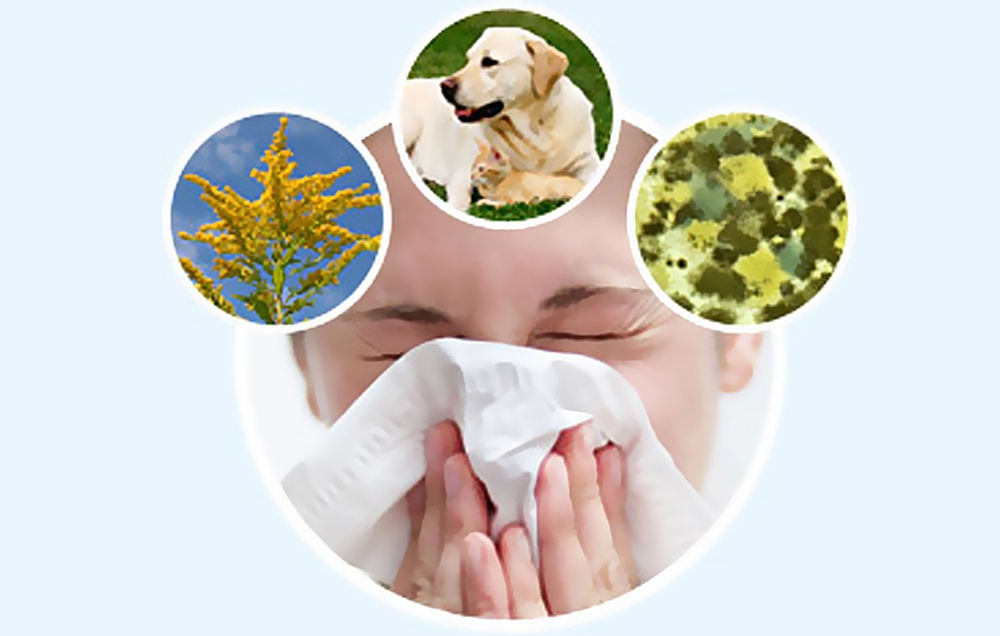 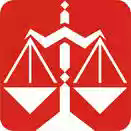 Термины - 60
Как называется состояние благополучия, характеризующееся отсутствием болезненного проявления?
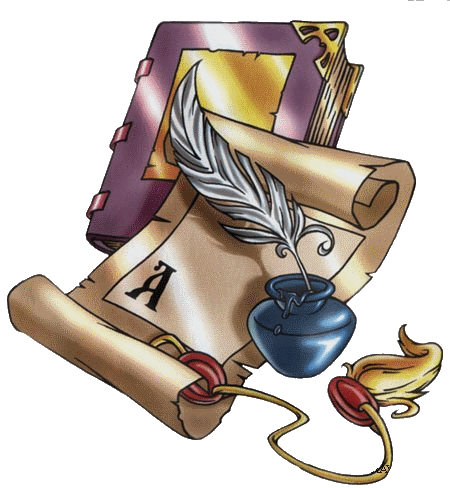 Здоровье
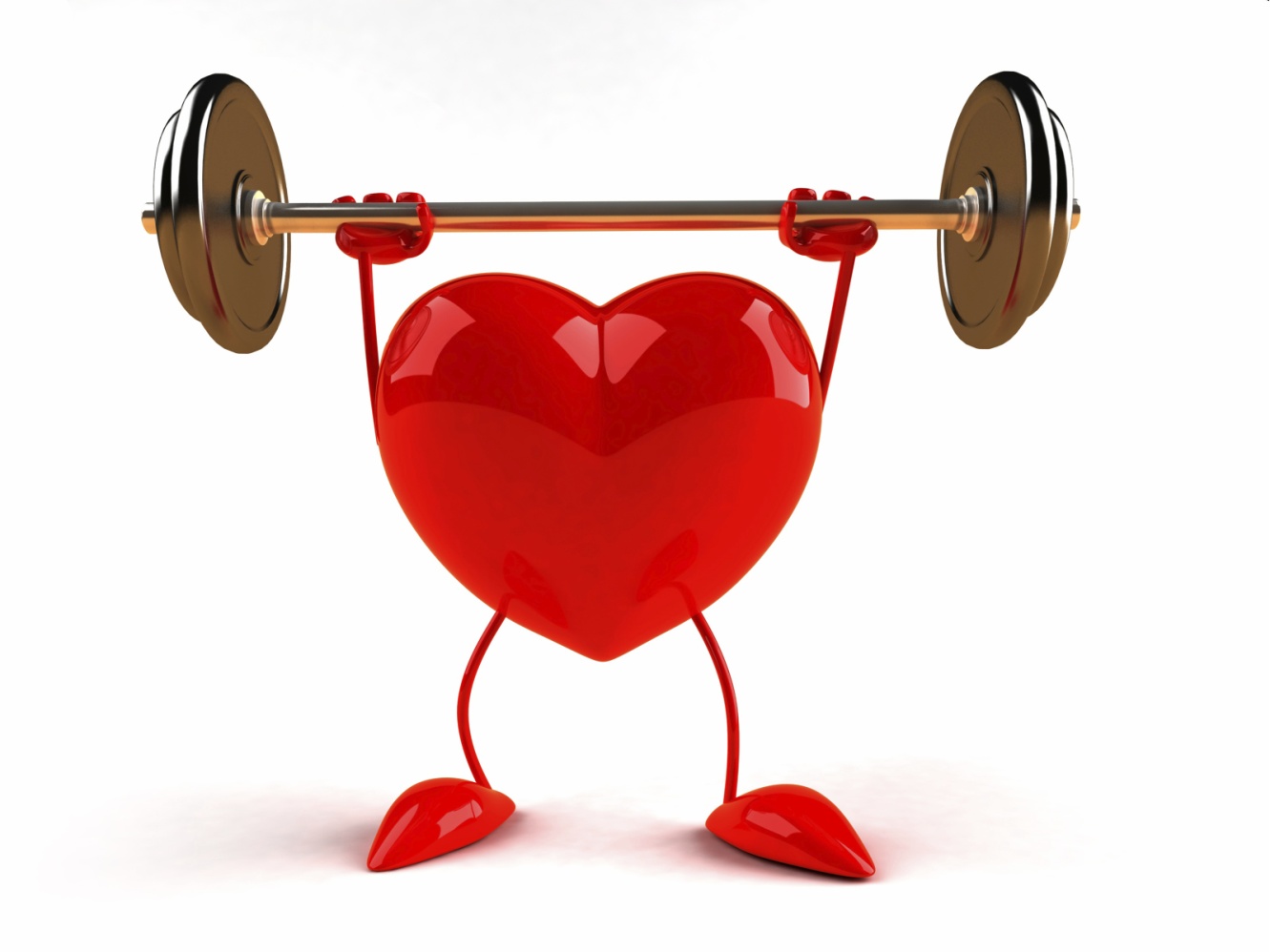 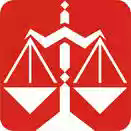 Известные люди - 10
Что назвал Леонардо да Винчи 
«соком жизни»?
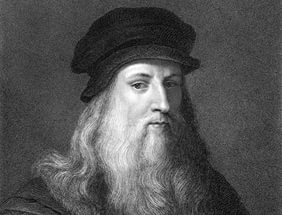 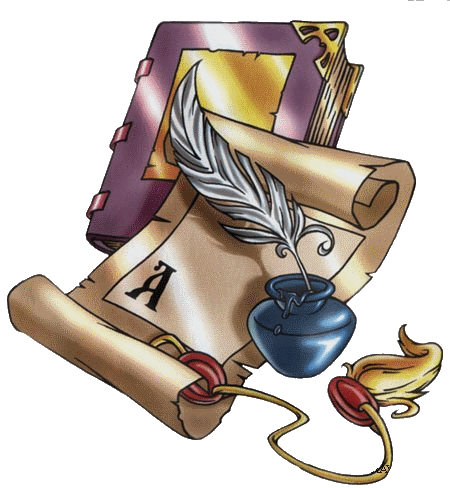 Вода
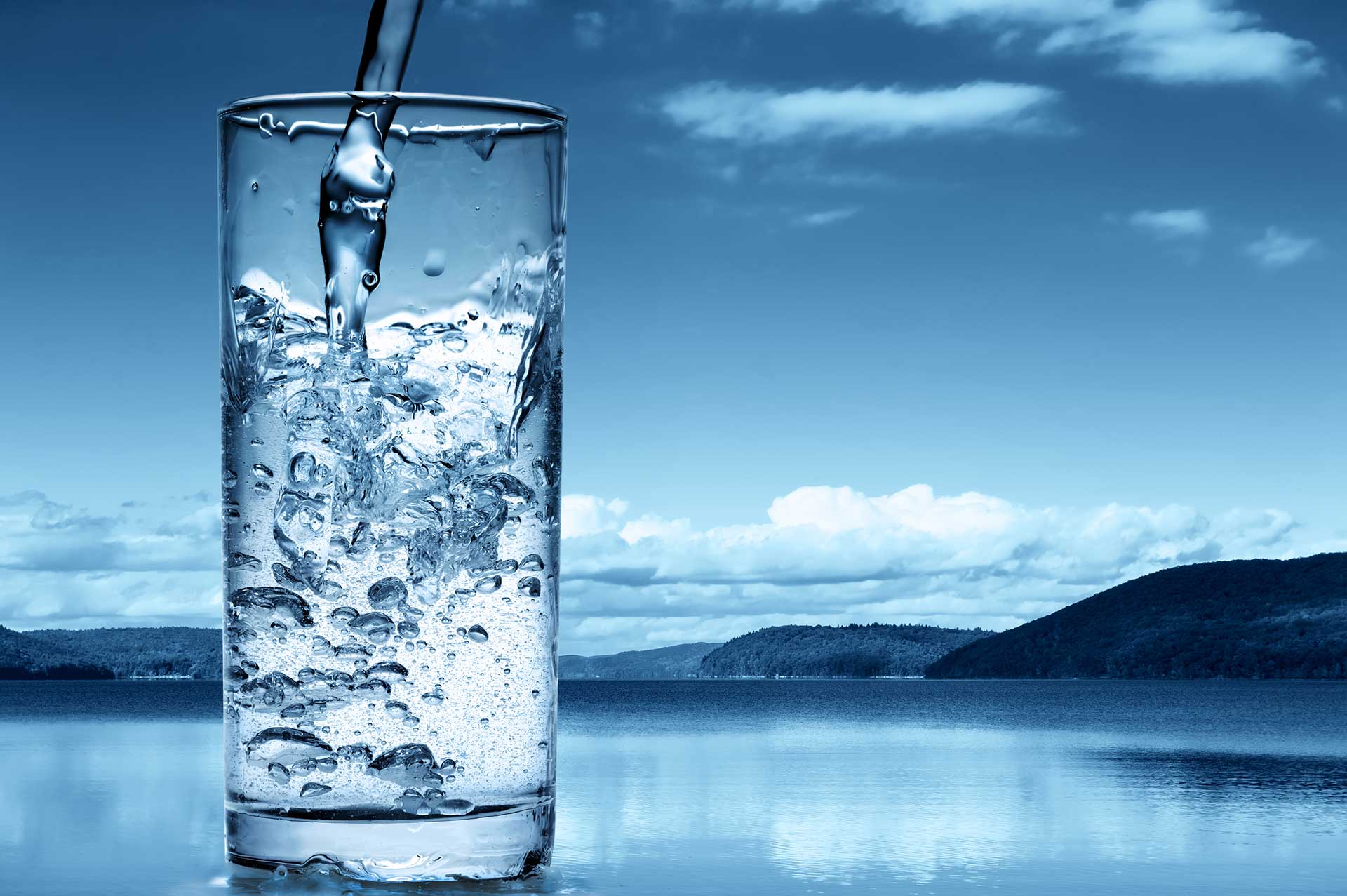 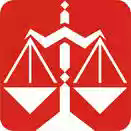 Известные люди - 20
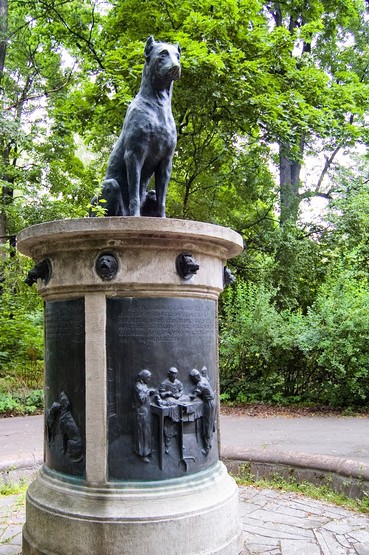 В честь какого ученого в Санкт-Петербурге на Аптекарском острове установили памятник собаке?
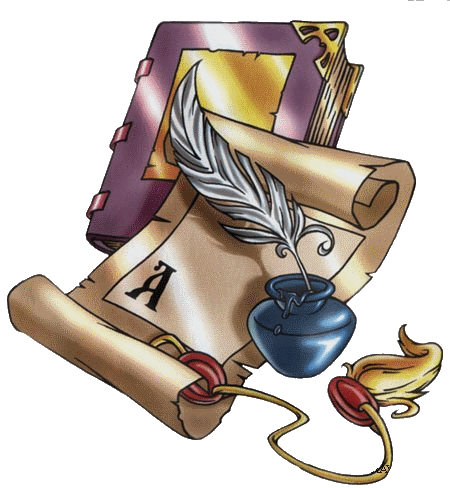 И.П. Павлов
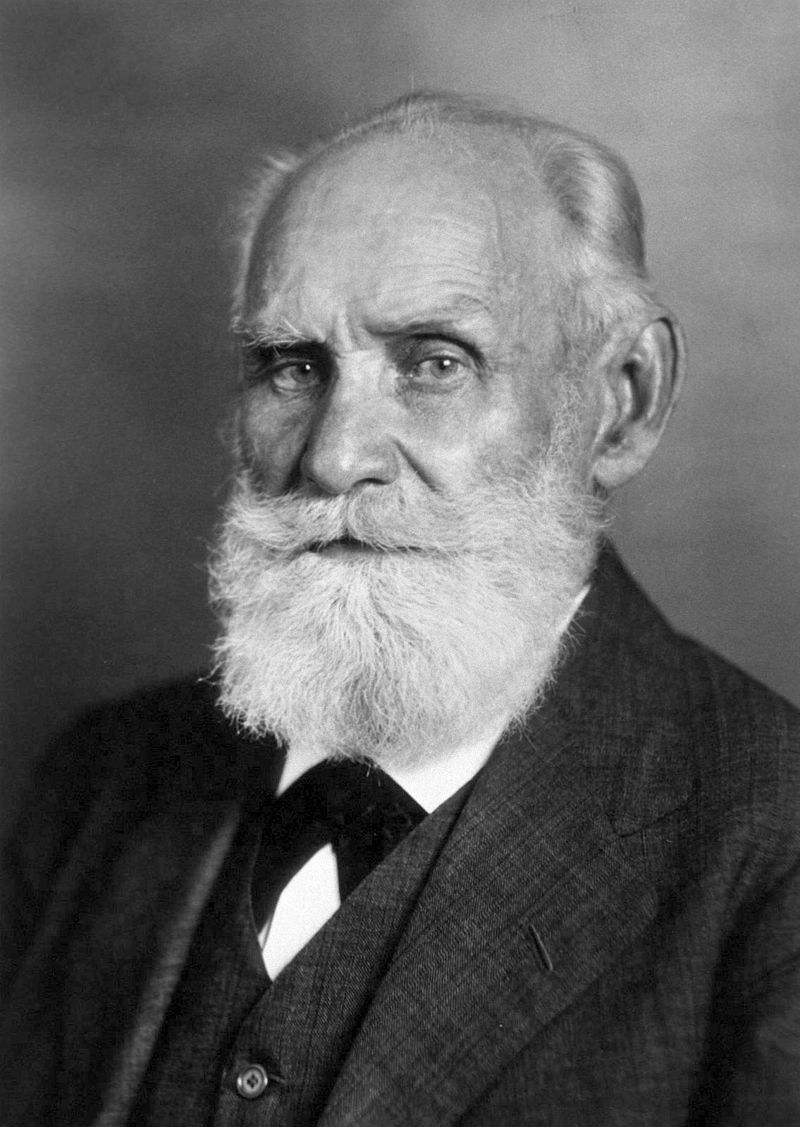 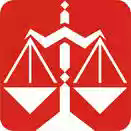 Известные люди - 30
Клятва, даваемая медиками при получении диплома
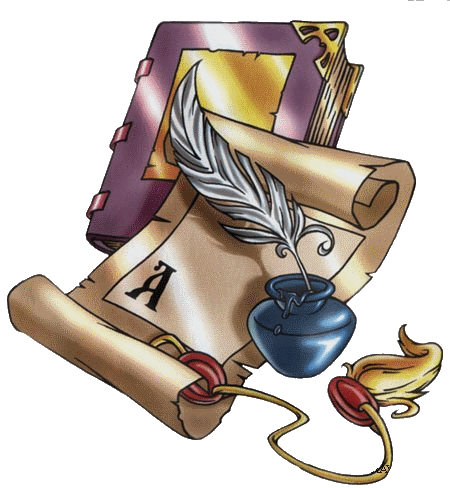 Клятва Гиппократа
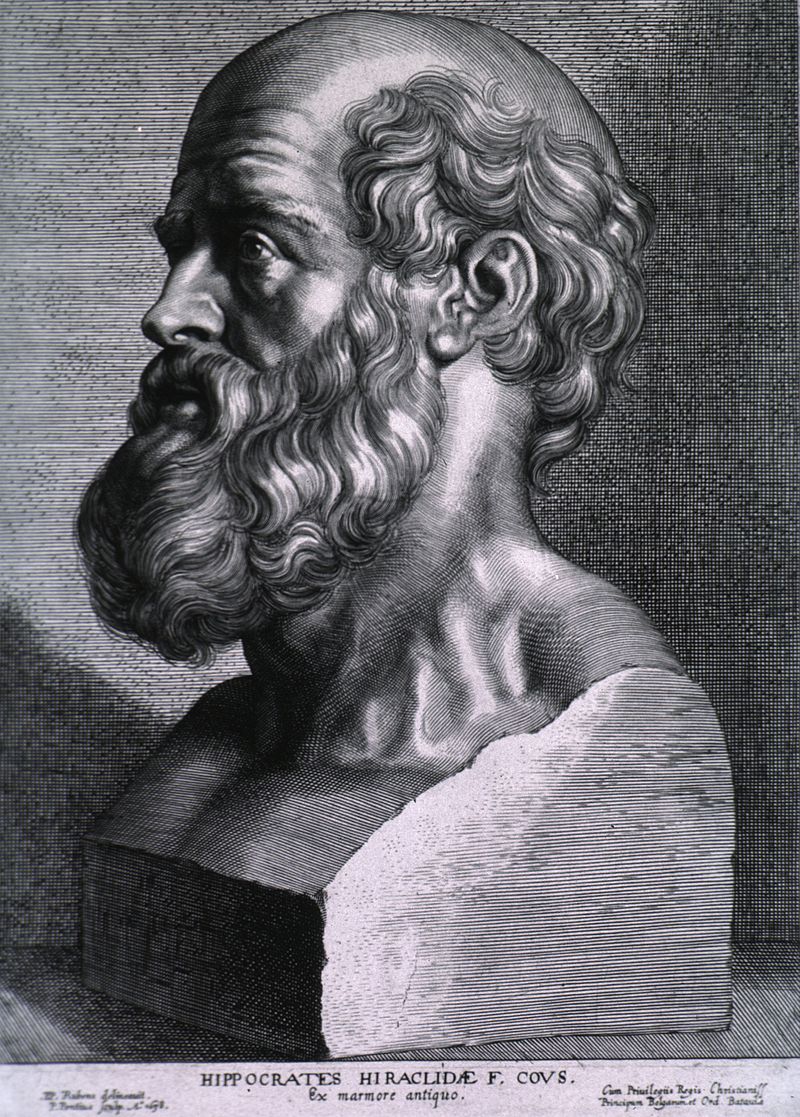 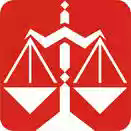 Известные люди - 40
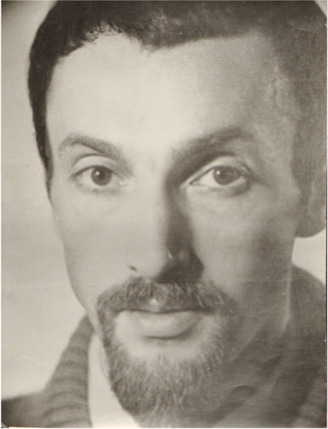 Продолжите фразу Владимира Леви:
«Жизнь делает жизнью…»
ЧТО?
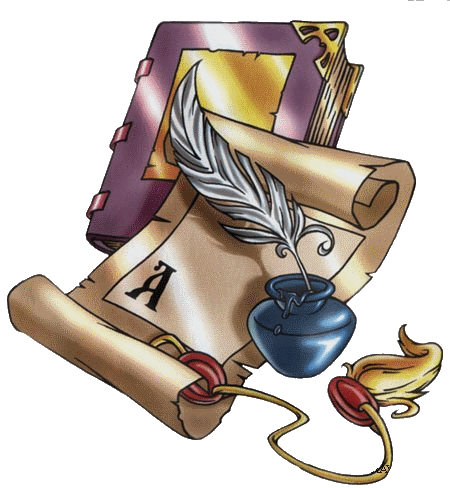 Движение
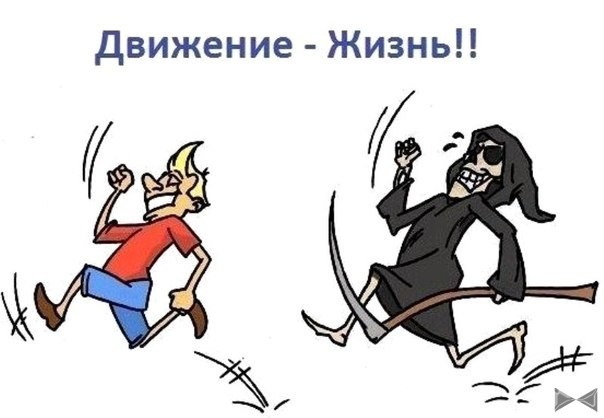 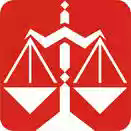 Известные люди - 50
Как зовут знаменитую французскую певицу, которая умерла от наркомании?
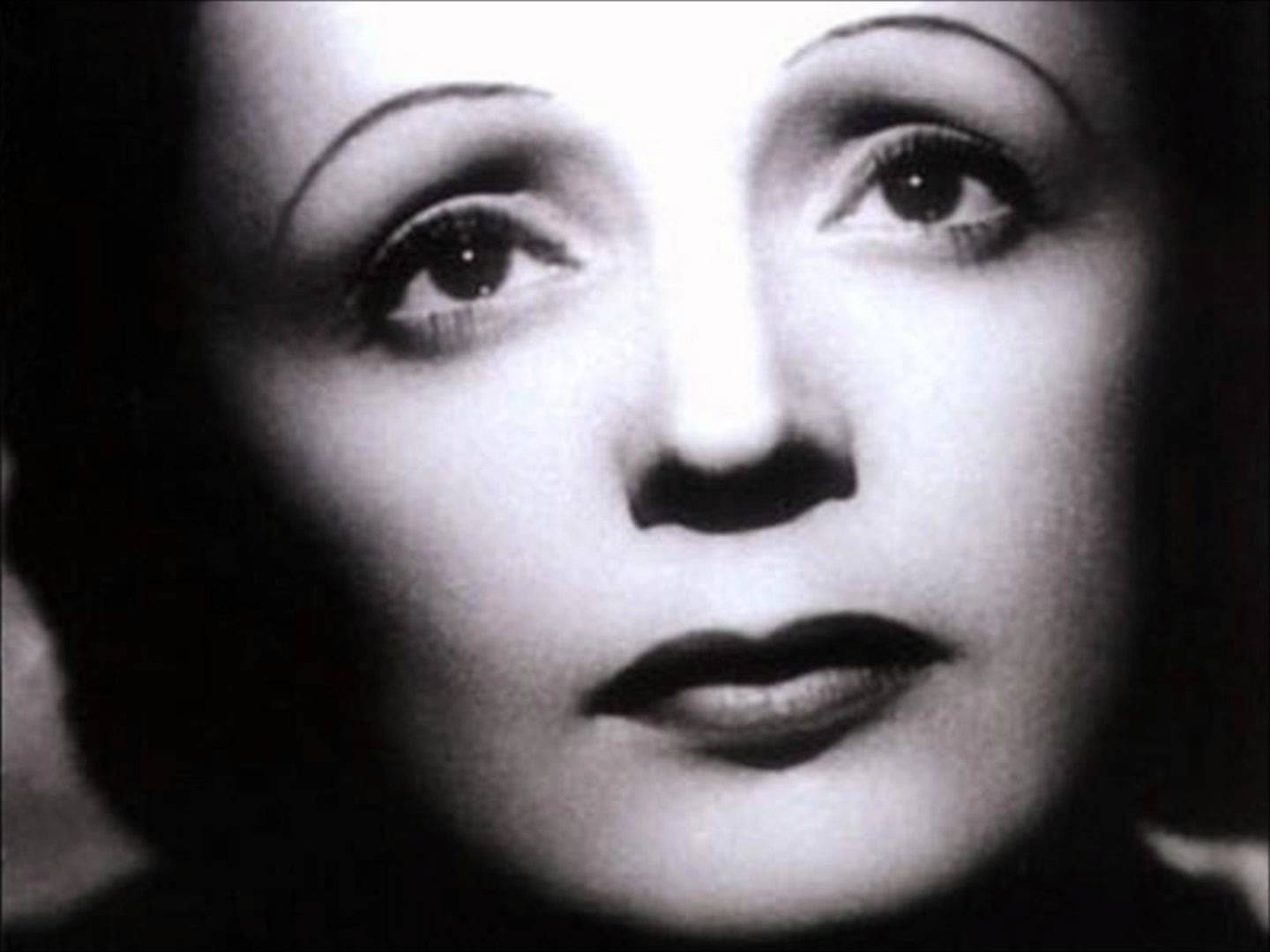 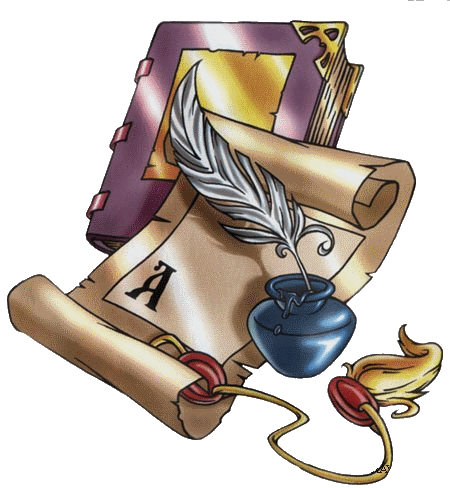 Эдит Пиаф
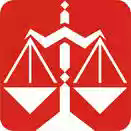 Известные люди - 60
Известный пропагандист этого метода лечения Поль Брегг прожил 96 лет, причем погиб он катаясь по морским волнам на водных лыжах. Какой метод он пропагандировал?
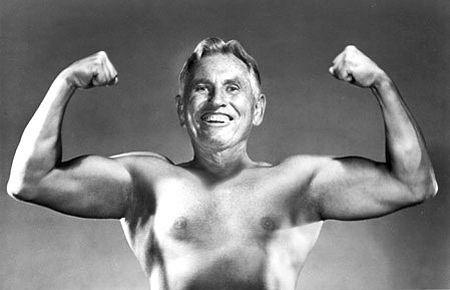 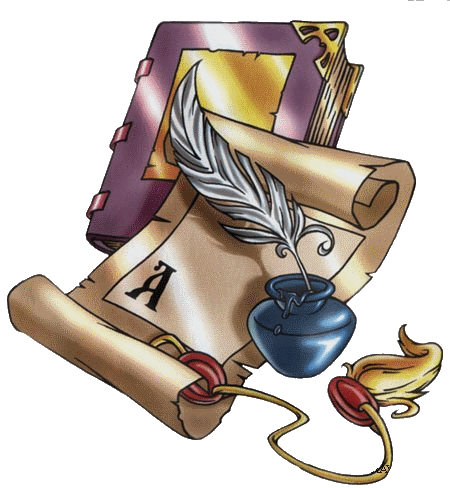 Лечебное голодание
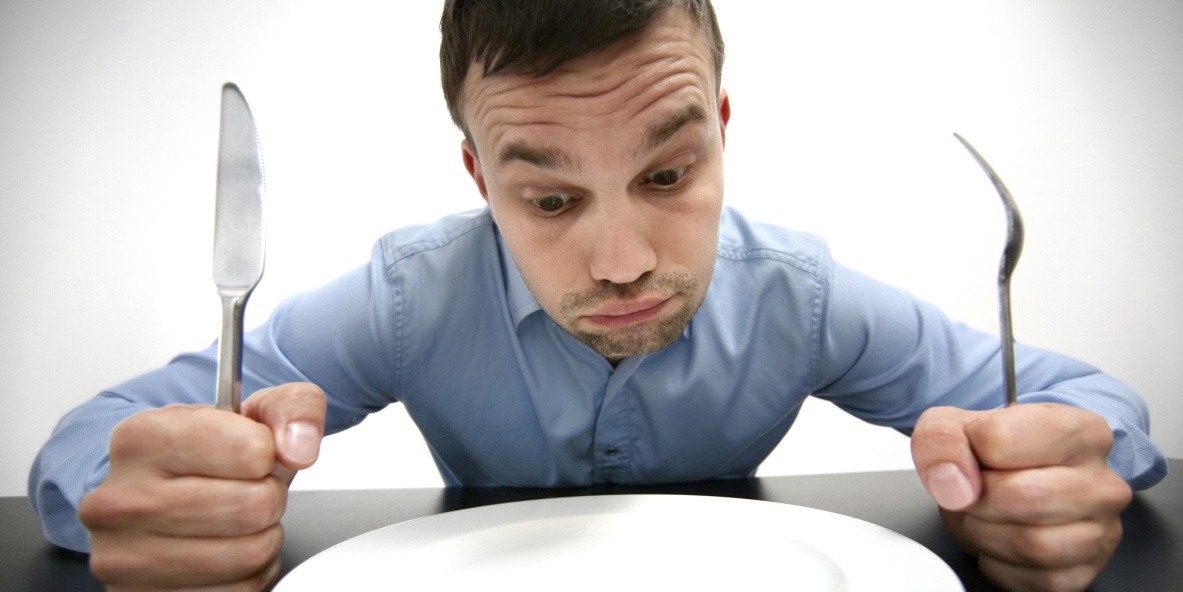 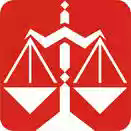 Всё хорошо, что хорошо кончается!Спасибо за игру